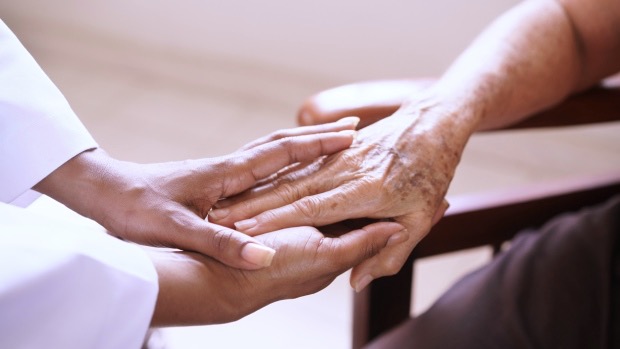 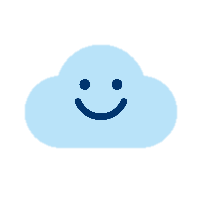 幸福長照資源雲平台
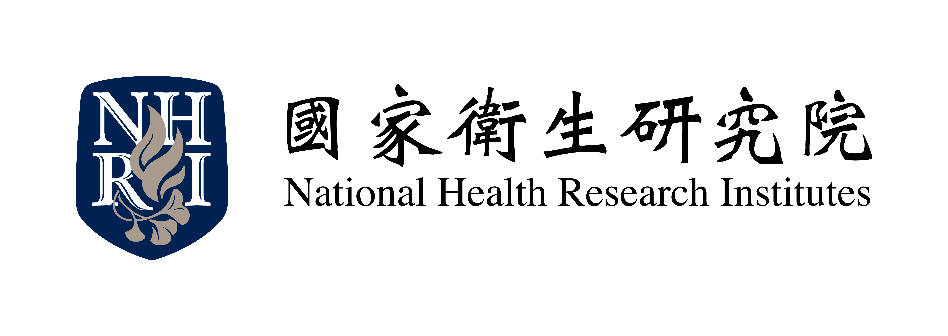 1
方案內含結構
幸福長照資源雲平台: 以社區整合型服務中心(A單位)為服務對象，協助其提升長照服務執行效率。
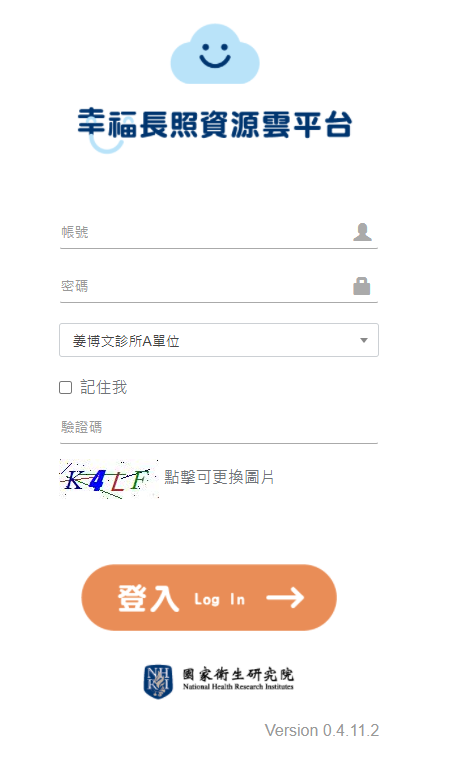 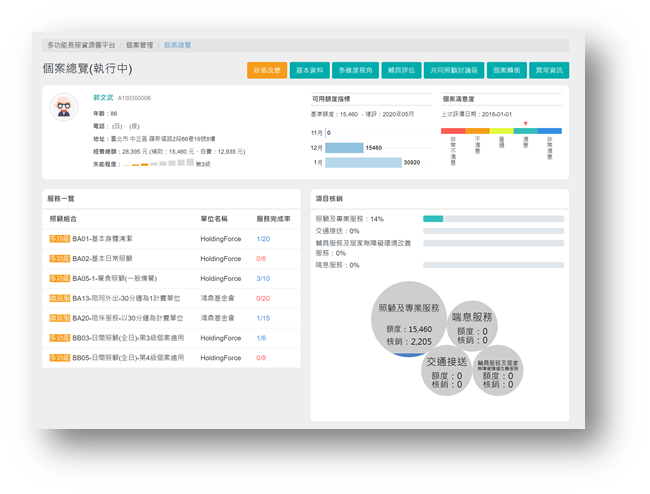 線上管理平台
幸福長照資源雲平台-主要功能
人員管理
總覽指標(首頁)
個案管理
評鑑指標
資源地圖
個案總覽
個案管理指標
失能程度指標
產出評鑑報表
人力配置
照顧計畫
記錄日誌
    (計畫異動紀錄)
複評提醒
計畫期程追蹤
單位管理
報表管理
輪派表(公平性)
滿意度調查
人員職種統計
個案分佈統計
3
系統效益
4